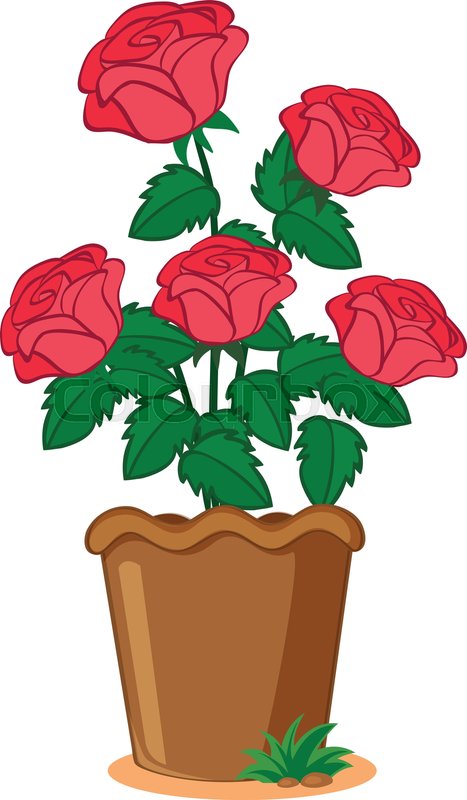 ماء
مجرفة
تربة
زهرة
أصيص
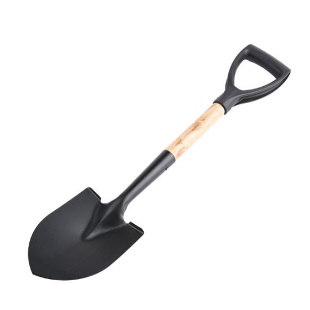 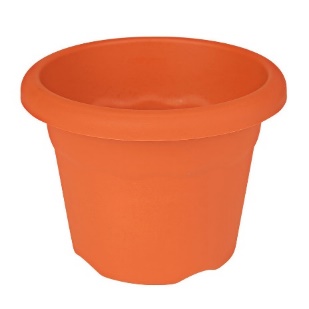 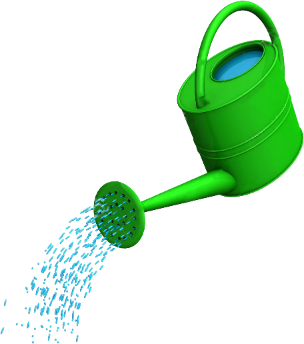 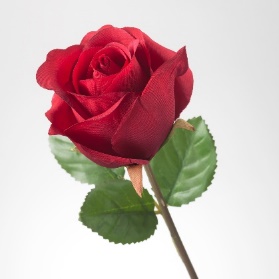 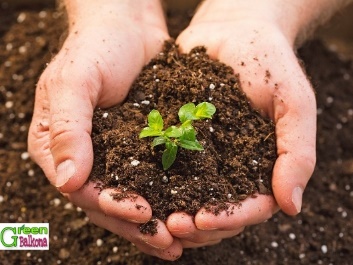 3) يضع البذور
2) يضع التربة
1) يحضر أصيص
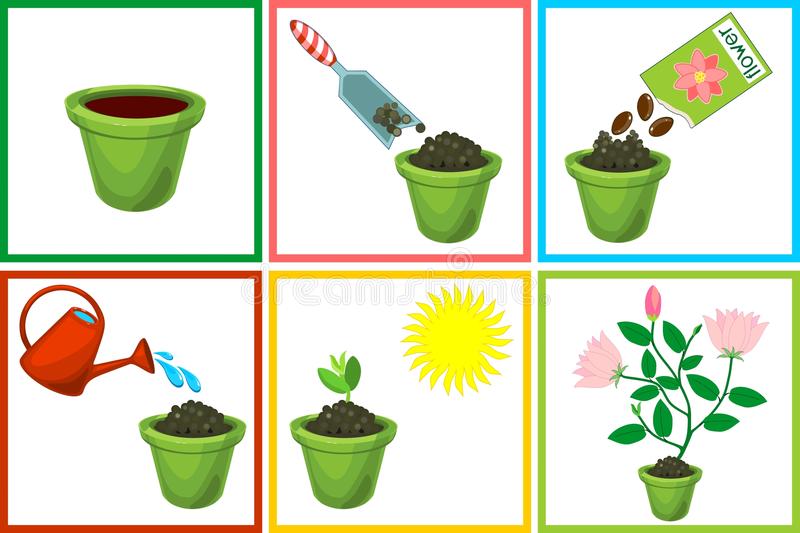 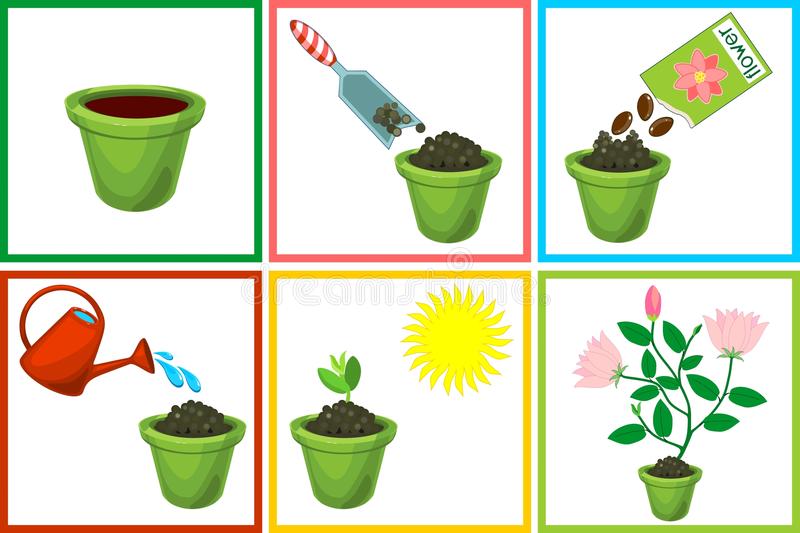 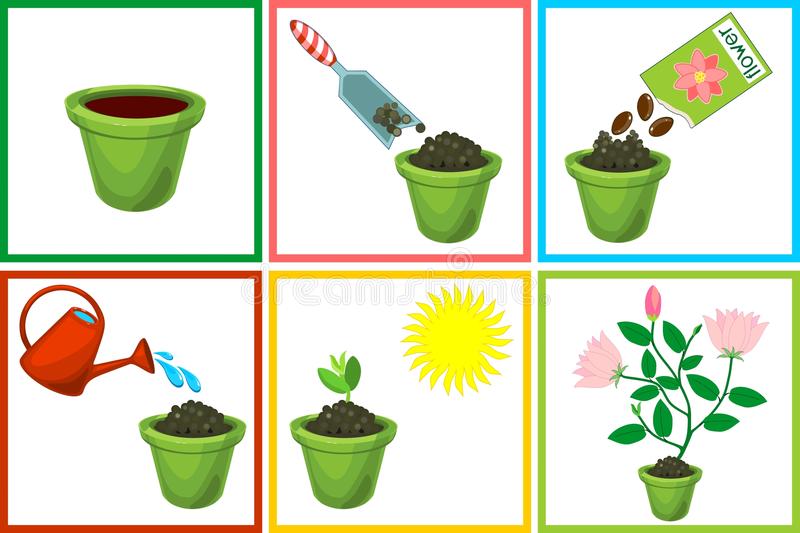 6) ينمو الزرع
5) يعرض النبات للشمس
4) يسقي الزرع
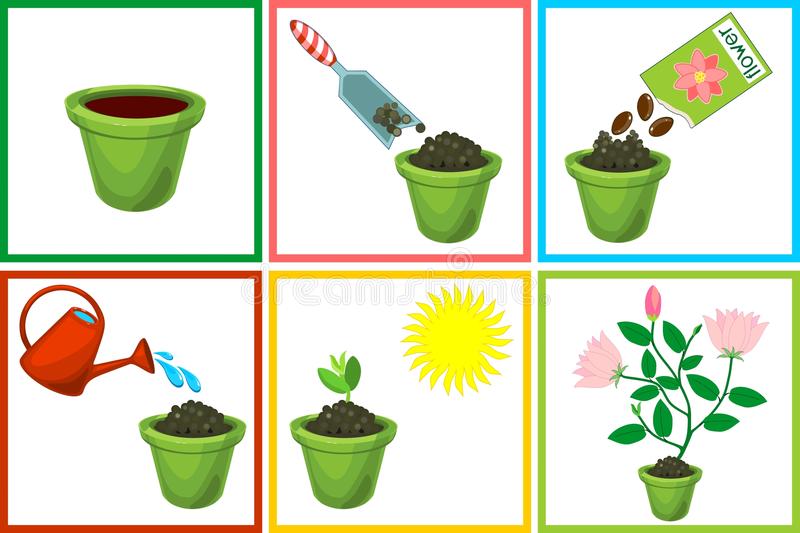 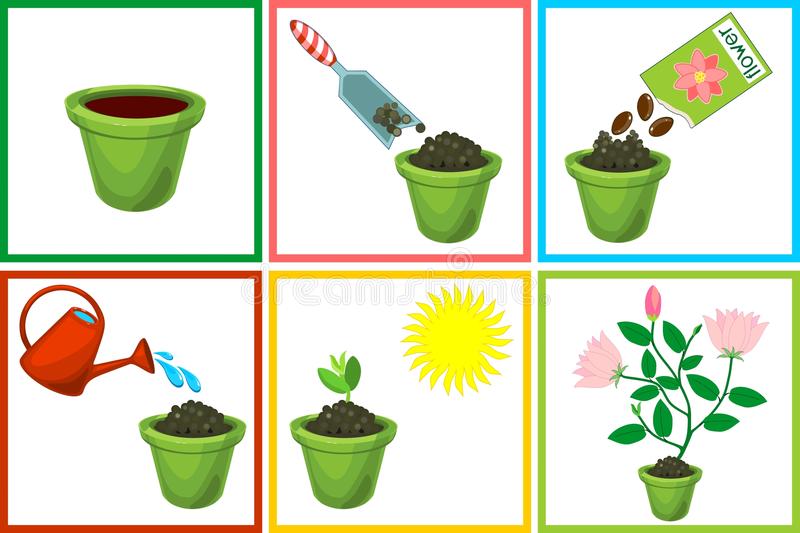 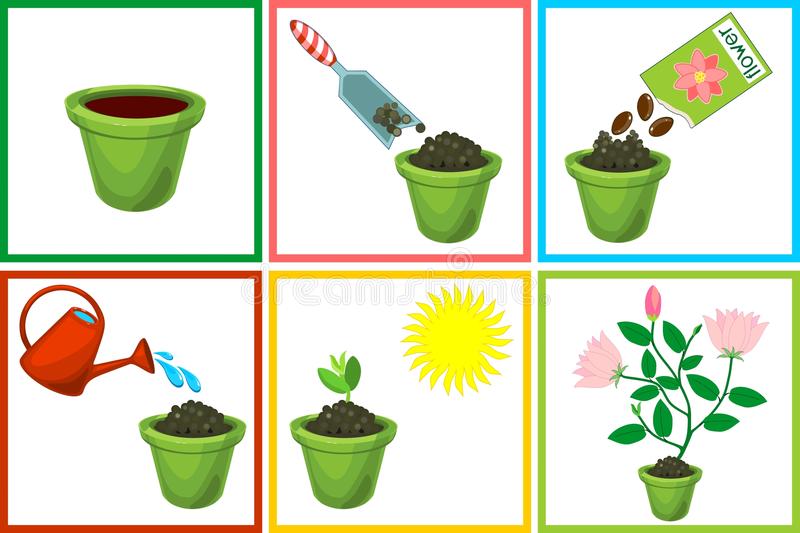 اتبع الخطوات للزراعة:
3) يضع البذور
2) يضع التربة
1) يحضر أصيص
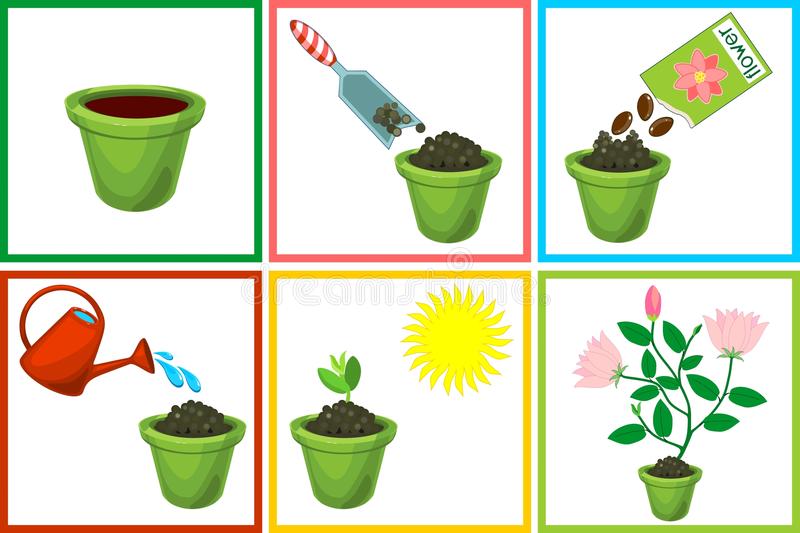 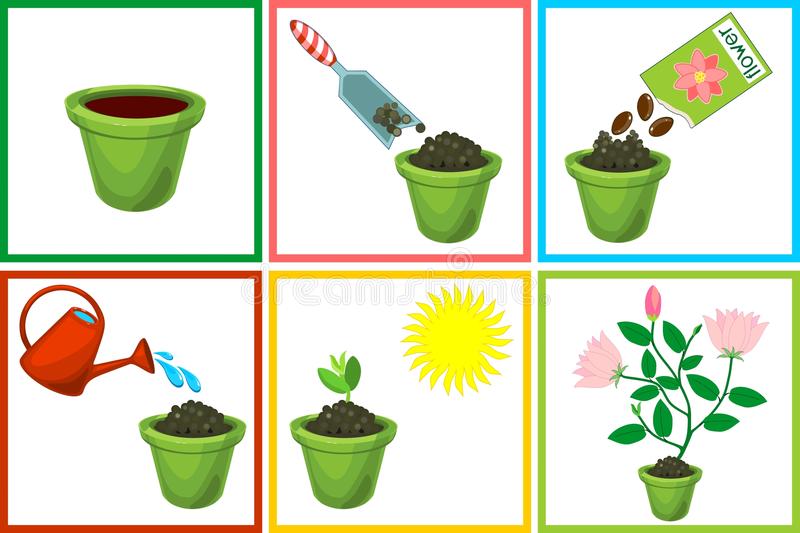 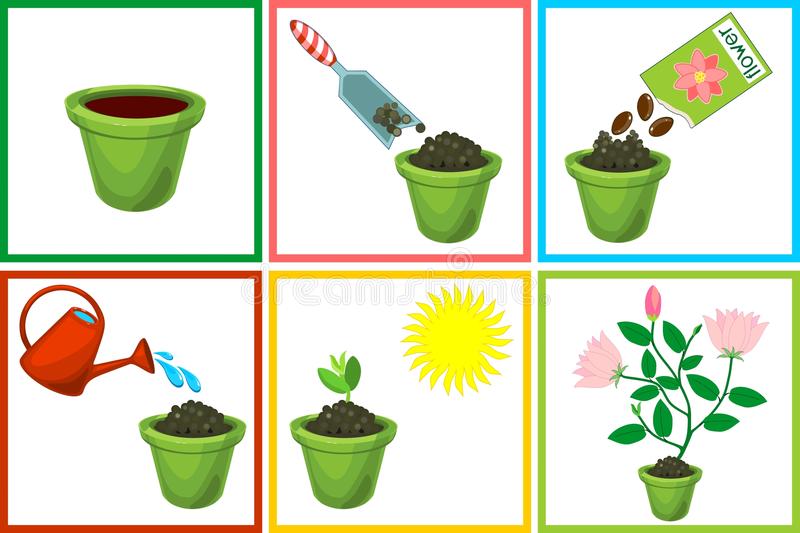 6) ينمو الزرع
4) يسقي الزرع
5) يعرض النبات للشمس
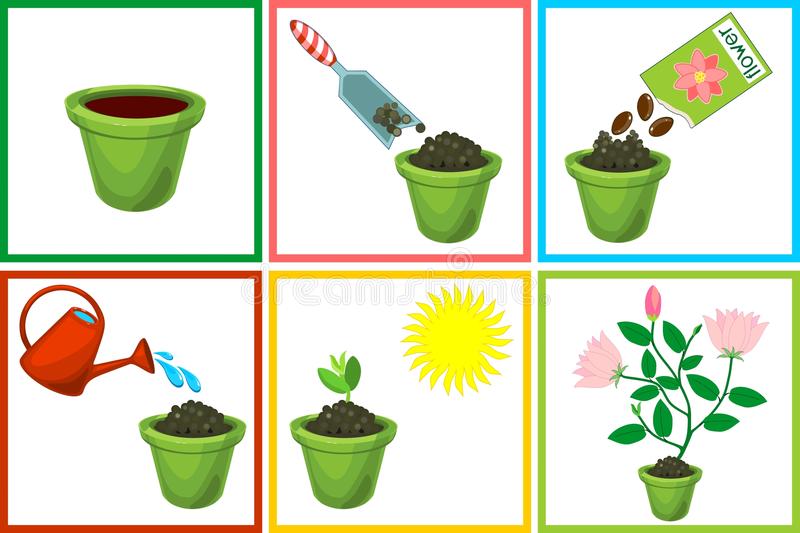 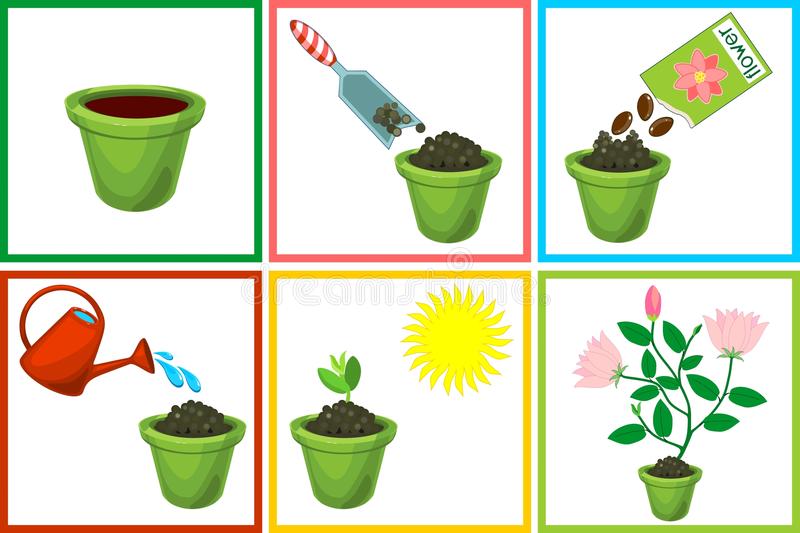 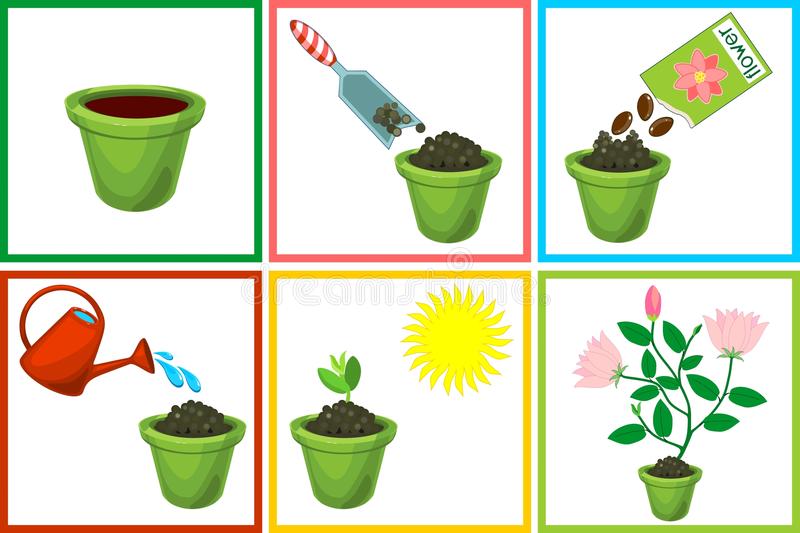 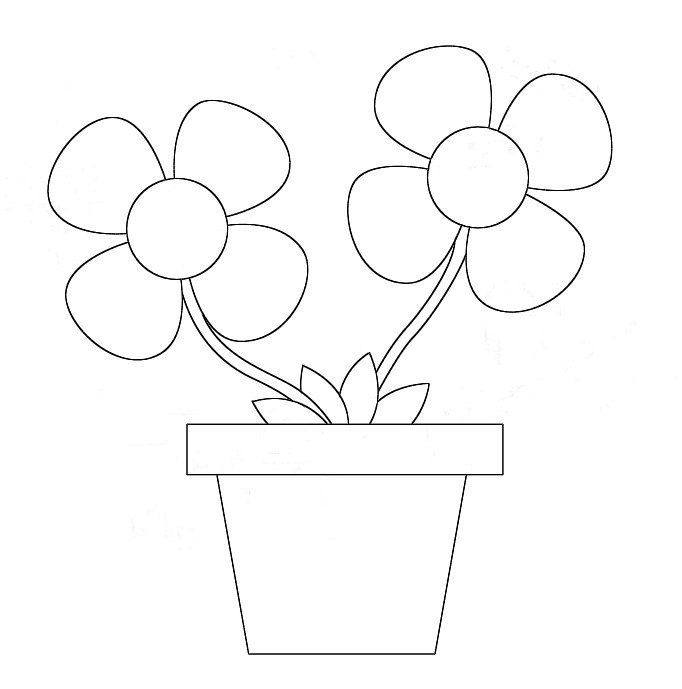 لون:
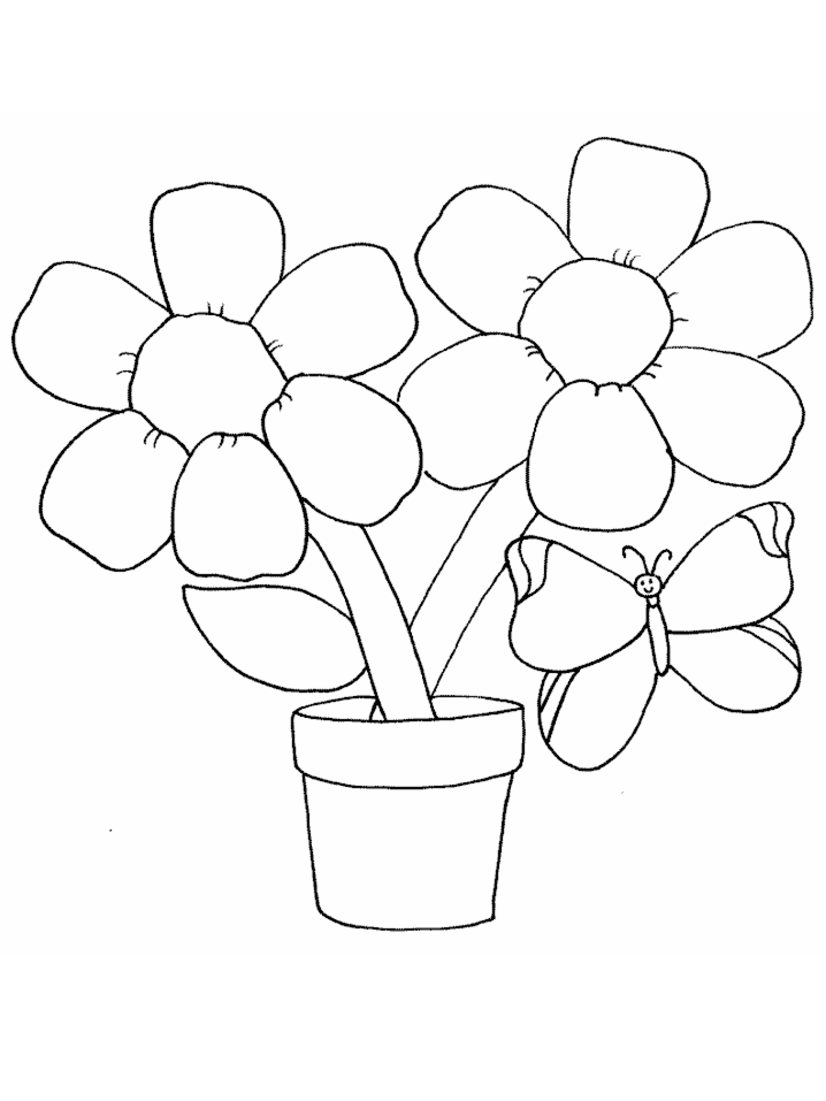 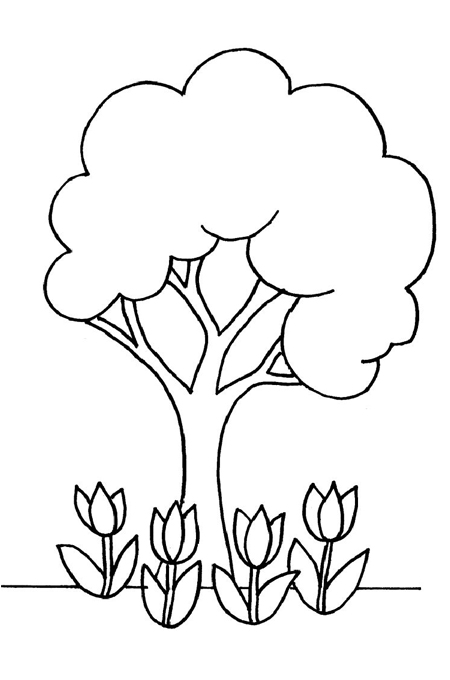 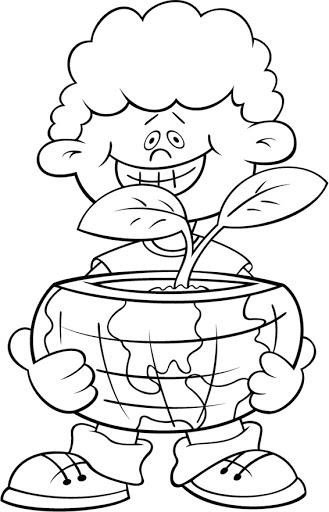